Konsumenternas Bank- och finansbyrå
Informerar, hjälper och påverkar
Konsumenternas Bank- och finansbyrå
Gratis och oberoende information och vägledning
Kontakta oss via telefon, e-post eller brev
Webbplats konsumenternas.se
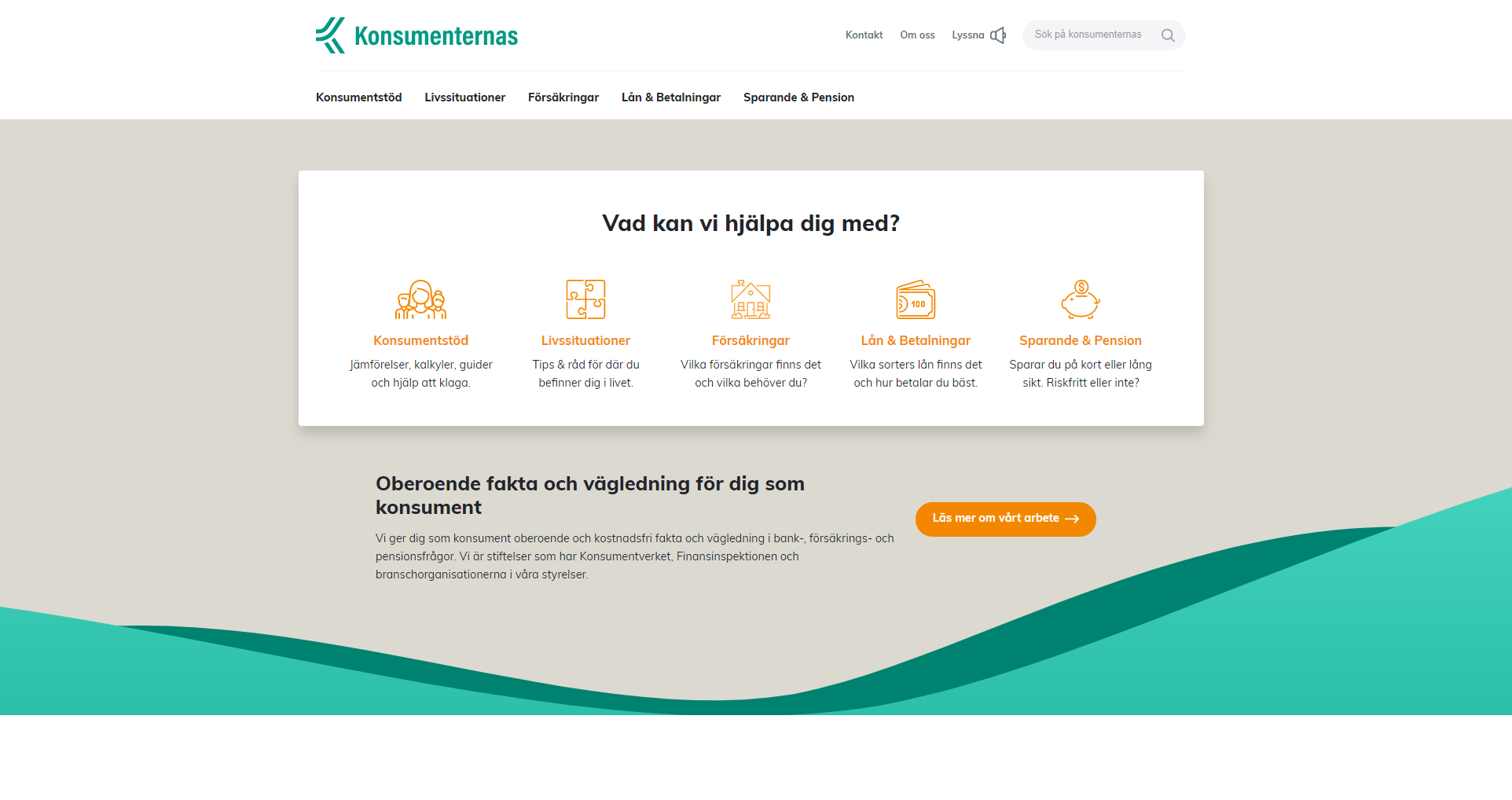 Vi ger hjälp till självhjälp
Förklarar regler, rättigheter och skyldigheter
Informerar om banktjänster

Klagomål och problem
Regler och praxis
Vägleder konsumenter hur de kan gå vidare
[Speaker Notes: Vanliga frågor
Rätt till bankkonto
Kundkännedomsfrågor
Frågor om sparkonton

Välja bankkort
Frågor om bolån
Kontanthantering

Bedrägerier
Fullmaktsfrågor]
Ny i Sverige
Ny i Sverige – viktiga banktjänster
Bankkonto
Kort
Internetbank
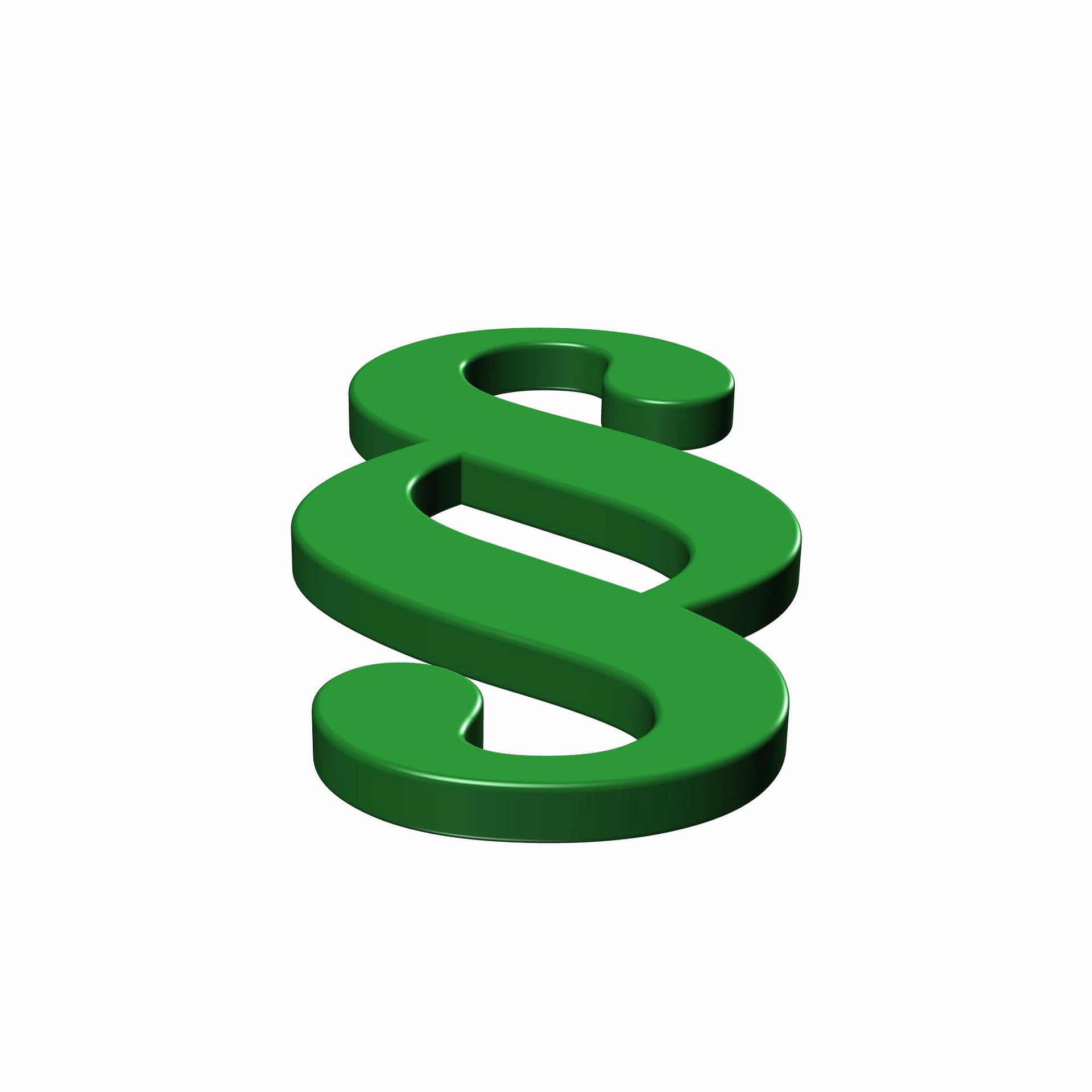 Rätt till konto och betaltjänster
Betalkonto
Betaltjänster
	
	- oavsett ekonomiska omständigheter
	- alla som är lagligt bosatta i EES-området
Vad menas med betaltjänster?
Ta ut pengar – över disk, i automat
Göra betalningar och överföringar
Betala i butiker 
Betala i e-handel
Betala via autogiro
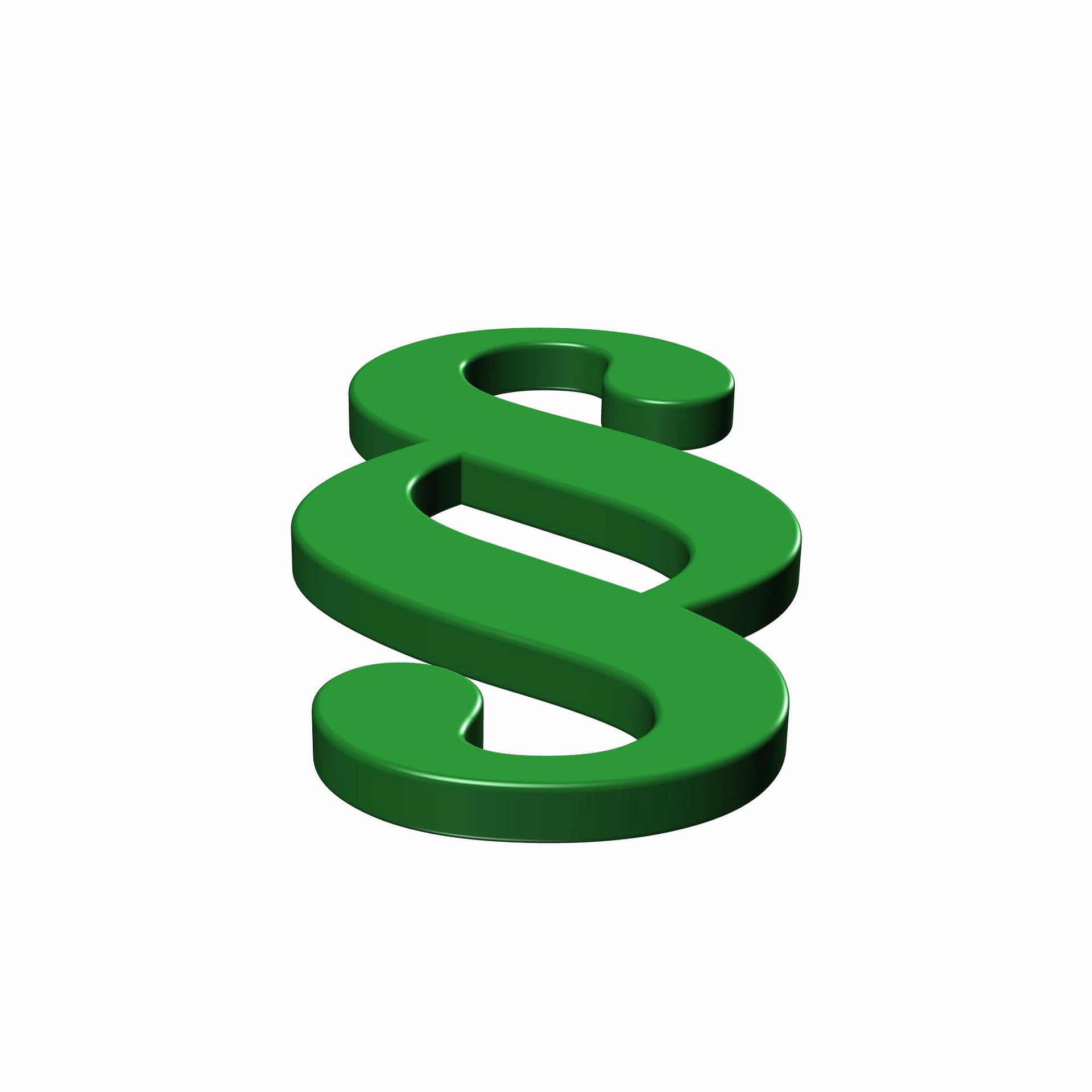 Vad krävs för att få konto och betaltjänster?
Giltig id-handling
Syftet med kontot

Orsaker till att neka konto och tjänster:
Id-handling saknas, inte tillräcklig kundkännedom
Särskilda skäl
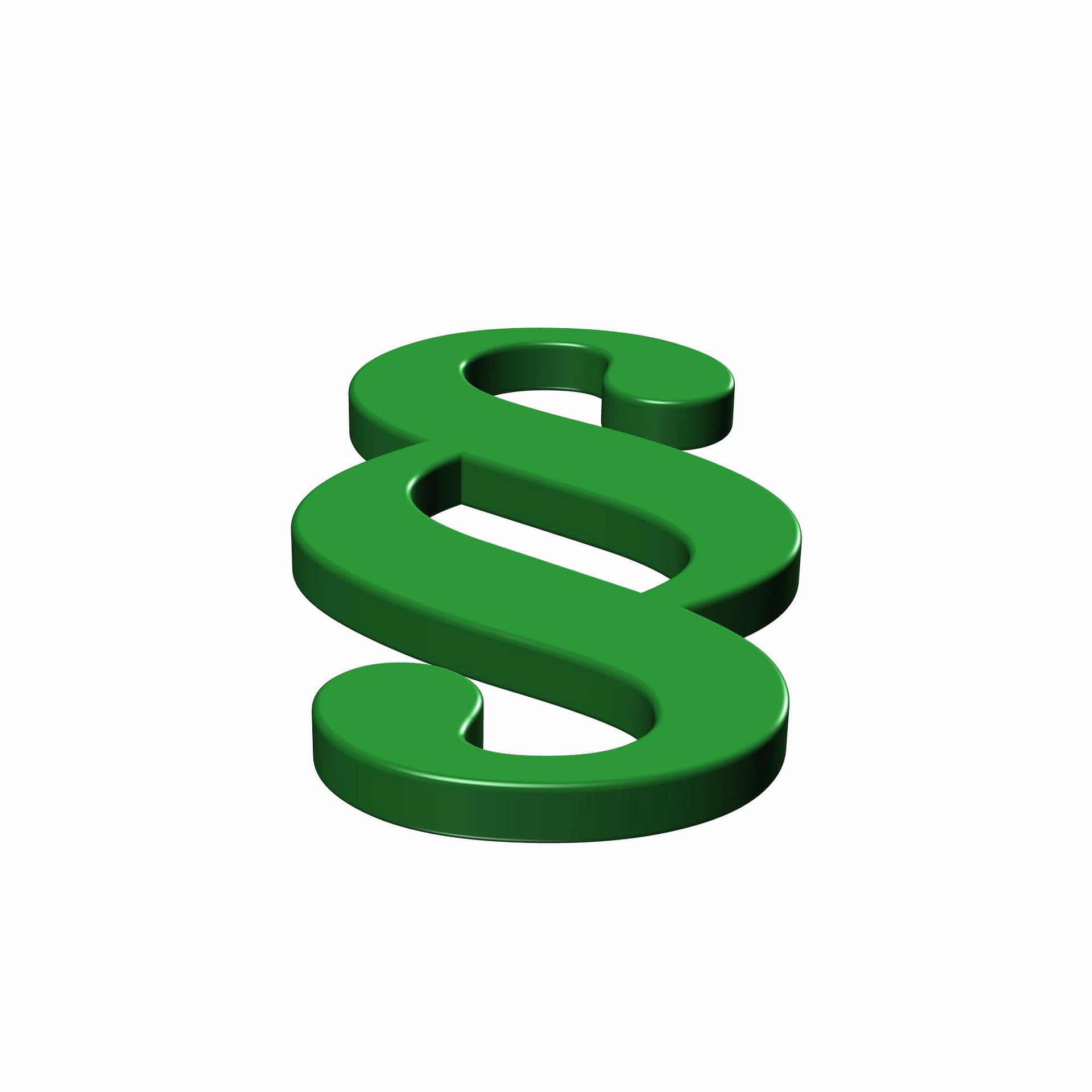 Ett bankkonto kan bli uppsagt
Bristande kundkännedom
Transaktioner som banken inte förstår
Avtalsbrott
Bank-id
Bank-id är inte en betaltjänst
Personnummer är ett krav
Kan krävas svenskt pass eller svenskt nationellt id-kort….
Bank- och kreditkort
Vad är skillnaden mellan bankkort och kreditkort?
Bankkort – pengarna dras direkt
Kreditkort – du betalar senare
Obehöriga uttag ersätts bara i vissa fall av banken
Kortet är en värdehandling
Koden är personlig 
Obehöriga uttag ersätts i vissa fall av banken
Aktsamhetskrav
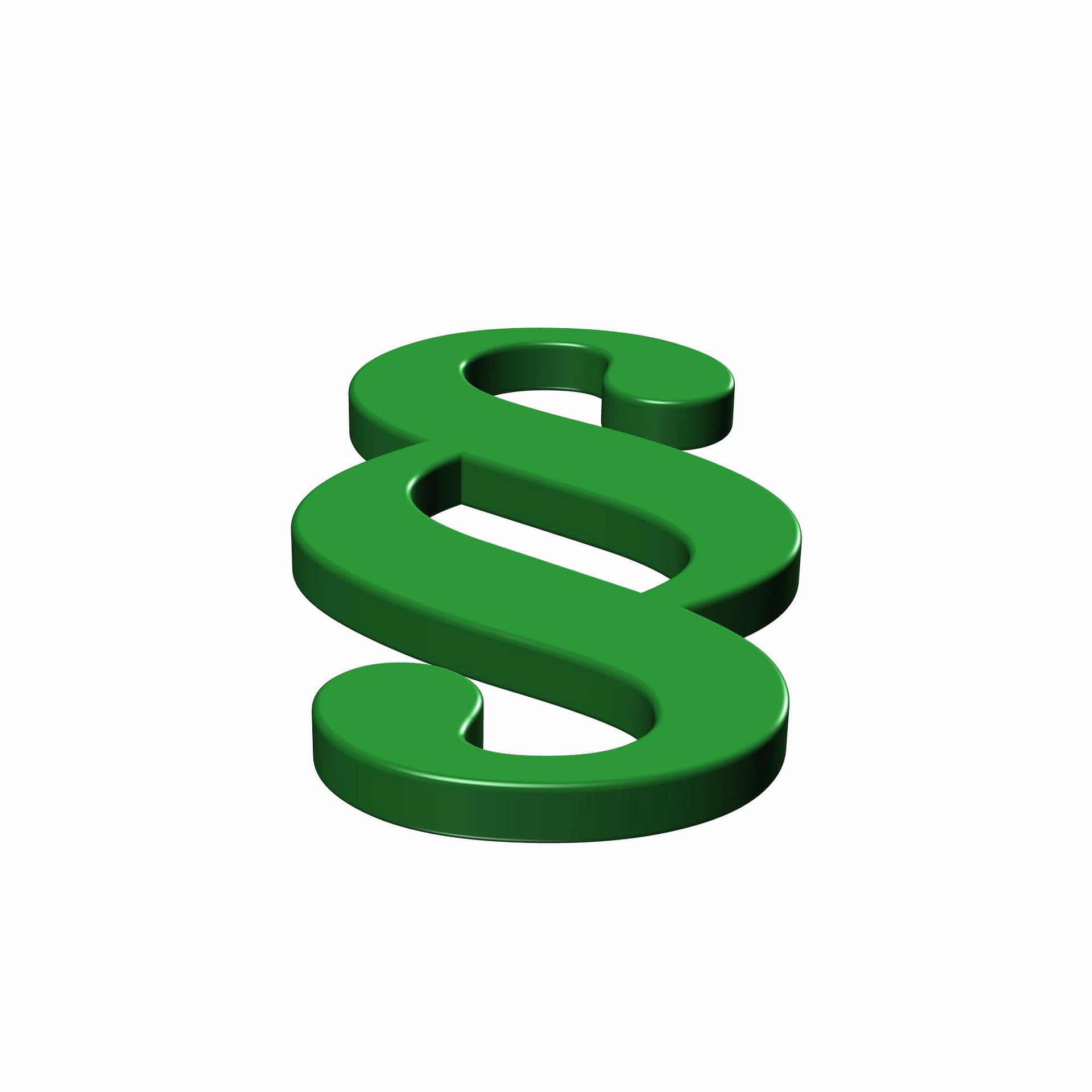 Vad kan betraktas som oaktsamt?
Kortet i ryggsäck, bil, väska utan uppsikt
Koden uppskriven
Falska mail
Spärrat kortet för sent
Varning för bedrägerier med bank-id eller bankdosa
Social manipulation:
Konsumenter luras logga in med bank-id eller bankdosa
Konsumenter luras att lämna ut koder
Lån och krediter
Kredit = att betala sen
Kreditkort
Kontokredit – löpande kredit
Billån
Blancolån
Snabblån
Faktura
Bolån
Kreditprövning
Konsumentkreditlagen
Näringsidkaren ska pröva konsumentens ekonomiska förutsättningar att fullgöra kreditavtalet.
Kreditprövningen ska grunda sig på tillräckliga uppgifter om konsumentens ekonomiska förhållanden.
Krediten får beviljas endast om konsumenten har ekonomiska förutsättningar att fullgöra sitt åtagande
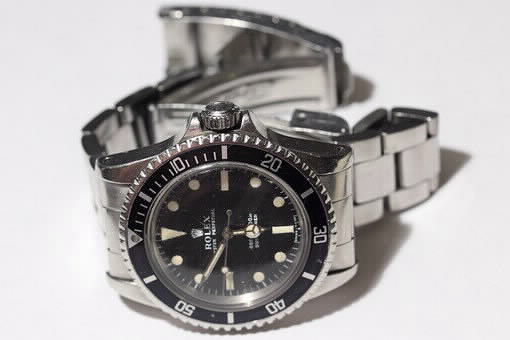 Konsumtionslån
Många långivare
Individuell ränta, höga räntor
Avgifter
Krångliga villkor
Köp först – betala sen
Marknadsföring
Exempel på lånekostnader
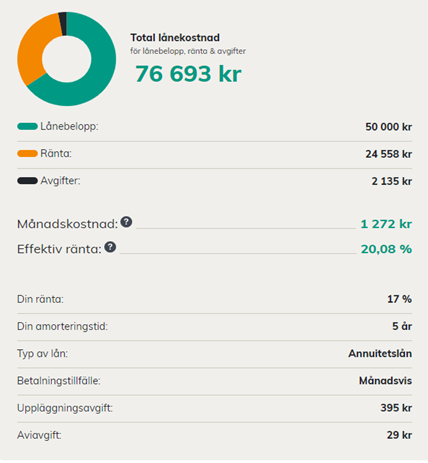 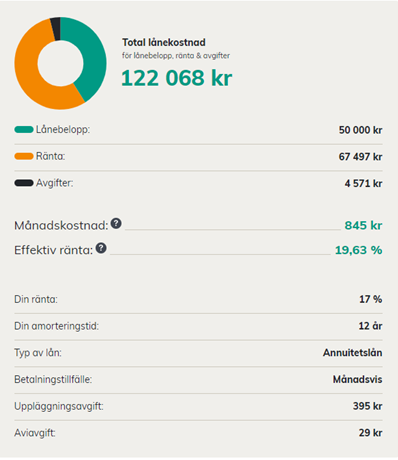 Låna bara om du måste
Du ansvarar för återbetalning
Effektiva räntan
Titta på totalkostnaden – inte bara månadskostnad
Betala tillbaka så fort som möjligt
Samlingslån – inte säkert att det blir billigare
Sparkonton
Bra för att spara till buffert!

Tänk på:
Välj ett konto som ger bra ränta
Insättningsgaranti
Insättningsgarantin ersätter max 1 050 000 kronor per kontohavare och företag

Jämför sparkonton på konsumenternas.se
Kontakta oss
Telefon 0200-22 58 00
Vardagar 9-12
konsumenternas.se

eva.lindstrom@konsumenternas.se